WordArt
einfügen
formatieren
WordArt einfügen
Versuchen Sie die auf den nächsten Folien abgebildeten Texte mit WordArt-Objekten nachzubilden.
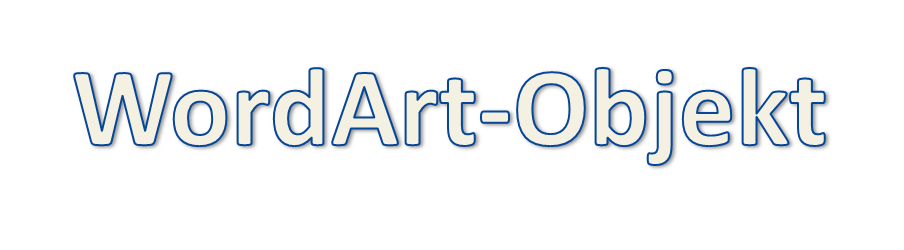 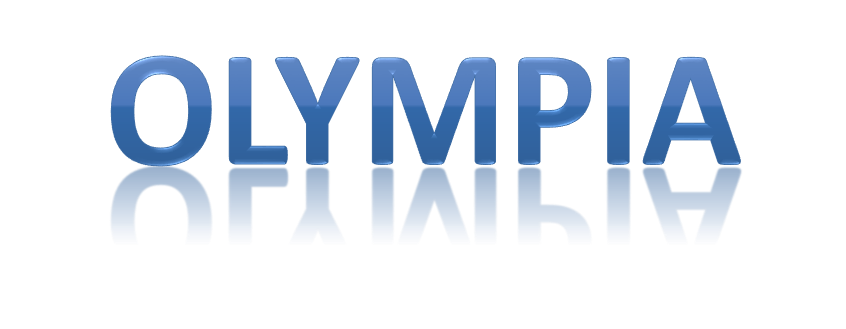 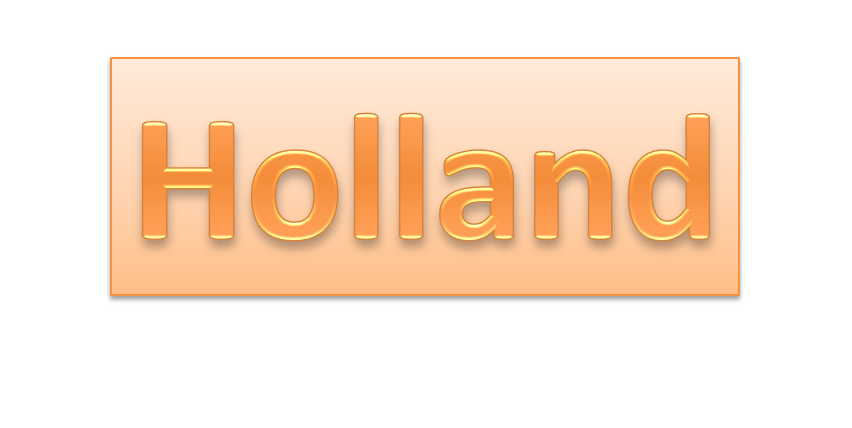 Zusätzliche
Designfüllung
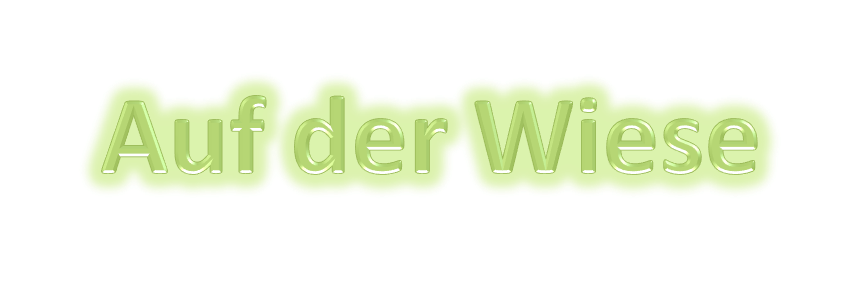 Zusätzlicher
Texteffekt
Leuchten
Aufgabe
Formatieren Sie rechten Teil wie links abgebildet.
Alpen
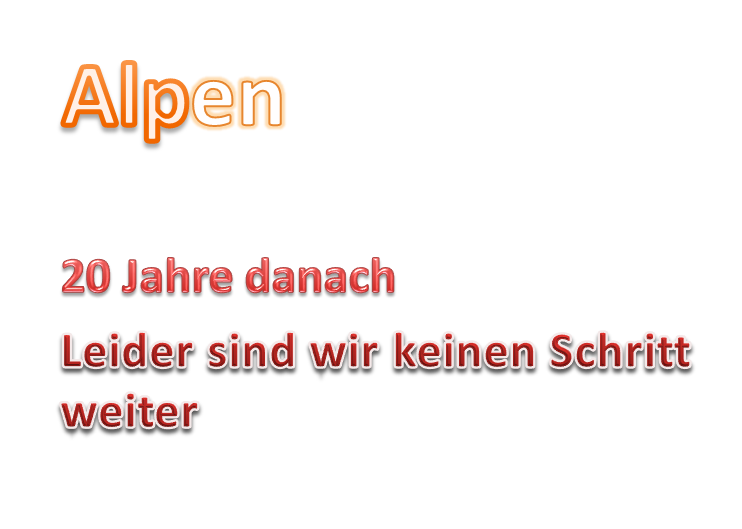 20 Jahre danach
Leider sind wir keinen Schritt weiter
Aufgabe
Formatieren Sie rechten Teil wie links abgebildet.
Alpen
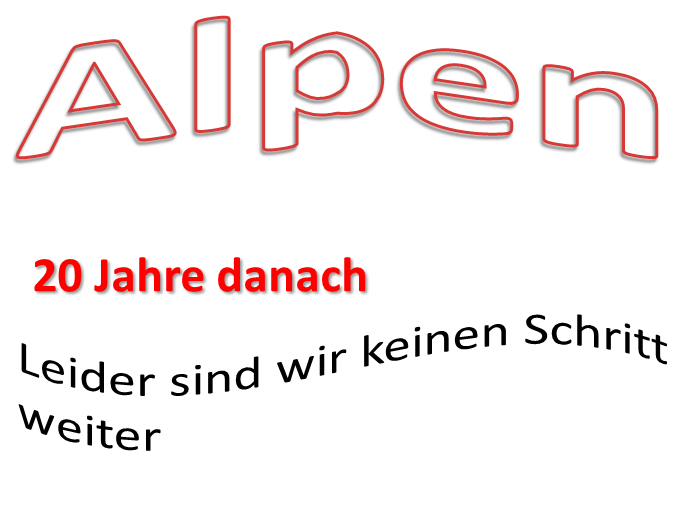 20 Jahre danach
Leider sind wir keinen Schritt weiter